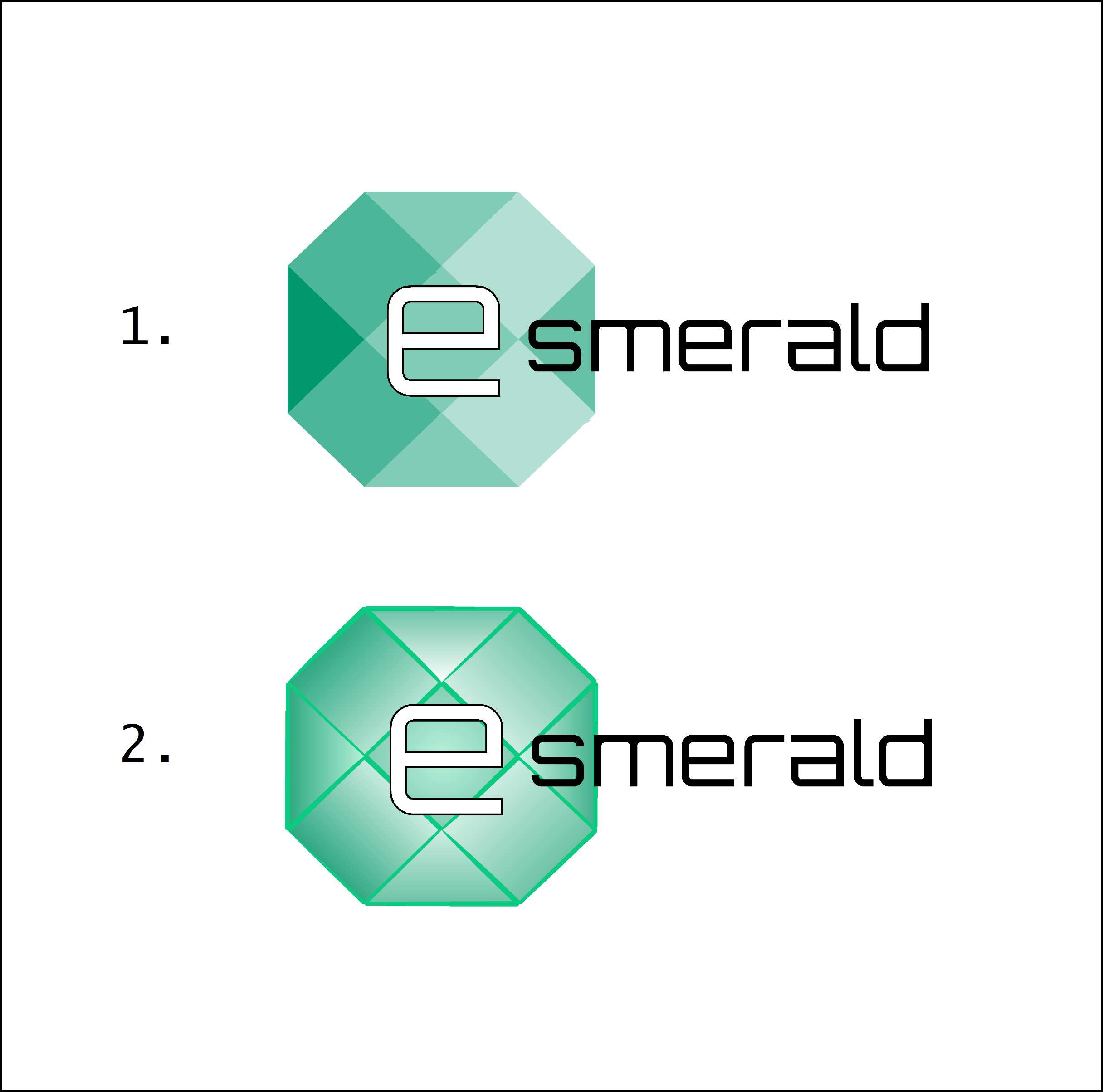 “Enhancing SMEs’ Resilience After Lock Down”
AYUDAS PÚBLICAS ACCESIBLES A LAS EMPRESAS: SOLUCIONES ADAPTADAS 
+ 
DÓNDE ENCONTRARLAS

Por: Fundacja Mercatus et Civis
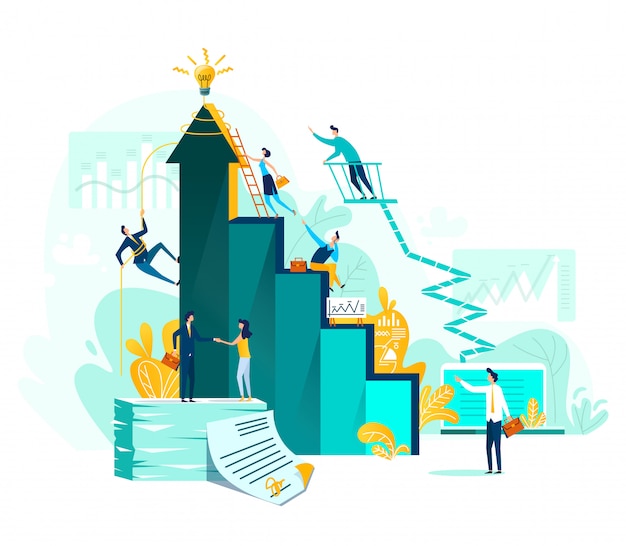 OBJETIVOS Y METAS
Al final de este módulo podrás:
Conocer qué es la ayuda pública
Conocer los tipos y la forma de la ayuda pública
Aprender las normas para la obtención de la ayuda pública
Descubrir dónde obtener la ayuda
ÍNDICE
Unidad 1: Fundamentos de la ayuda pública:
¿Qué es la ayuda estatal?

Tipos y formas de la ayuda estatal

Condiciones de la ayuda pública.

¿Dónde encontrar información sobre la ayuda pública?
UNIDAD 1: Fundamentos de las ayudas públicas
 SECCIÓN 1.1: ¿Qué es la ayuda pública?


La ayuda estatal es concedida a un empresario por el Estado o con fondos estatales, en condiciones más favorables que las ofrecidas en el mercado. 

Dado que la ayuda estatal puede falsear las normas de competencia, solo se permite en casos específicos y con arreglo a normas específicas.
UNIDAD 1: Fundamentos de las ayudas públicas
SECCIÓN 1.1: ¿Qué es la ayuda pública?
Hablamos de ayuda pública cuándo
se dan los cuatro requisitos previos:
2. Se concede en condiciones más favorables que las ofrecidas en el mercado
1. La ayuda se concede desde el Estado o procede de fondos estatales
3. Es de carácter selectivo (favorece a una o varias empresas o a la producción de determinados bienes)
4. Puede alterar la competencia y afecta al comercio entre los Estados miembros de la UE
UNIDAD 1: Fundamentos de las ayudas públicas
SECCIÓN 1.2: Tipos y formas de la ayuda pública

Tipos de ayuda pública:

1. Horizontal — Se dirige a todos los empresarios, independientemente de su lugar de actividad y sector de la economía, a fin de resolver un problema específico, se aplica a las ayudas en ámbitos como la investigación, el desarrollo, la innovación, la protección del medio ambiente y el empleo. 

Nota: El carácter horizontal es también una ayuda que puede concederse sin restricciones sectoriales o regionales. No se trata de una ayuda estatal «estrictamente».
UNIDAD 1: Fundamentos de las ayudas públicas
 SECCIÓN 1.2: Tipos y formas de la ayuda pública


2. Regional — Ayudas destinadas a apoyar el desarrollo de las regiones menos desarrolladas mediante el fomento de la inversión y la creación de empleo, en casos excepcionales mediante la concesión de ayudas de funcionamiento.

3. Sectorial — las ayudas estatales concedidas exclusivamente a empresarios de un sector económico específico (por ejemplo, el transporte), así como en sectores sensibles: industria del carbón, hierro y acero o  industria de la construcción naval. A las ayudas estatales concedidas en estos sectores, se aplican normas sobre ayudas estatales distintas y más restrictivas que las normas generales a menudo debido a su naturaleza específica y a los problemas que se plantean (por ejemplo, exceso de capacidad, carácter intensivo de capital de las inversiones).
UNIDAD 1: Fundamentos de las ayudas públicas
    SECCIÓN 1.2: Tipos y formas de la ayuda pública

Formularios de ayudas públicas
A
Subvenciones y desgravaciones fiscales
B
Subvenciones Capital-inversión
C
    Crédito bonificado
D
            Garantías
UNIDAD 1. Fundamentos de las ayudas públicas
 SECCIÓN 1.2: Tipos y formas de la ayuda pública

                                                                       Ayuda pública
                                
			        Beneficios
Riesgos
Liquidez
   Reducción de la carga fiscal
     Mantenimiento del empleo
               Desarrollo
Devolución del dinero
    Responsabilidad penal y fiscal
UNIDAD 1. Fundamentos de las ayudas públicas
 SECCIÓN 1.3: Condiciones de la ayuda pública

Los programas de ayuda contienen la base jurídica para la concesión de ayudas específicas a los empresarios y, al mismo tiempo, definen los principios y condiciones para la concesión de la ayuda, entre otras cosas:
el círculo de beneficiarios,
la forma de ayuda (subvención, pago de impuestos, garantía, fianza, etc.),
finalidad (por ejemplo, formación, investigación y desarrollo, protección del medio ambiente, aumento del empleo, reestructuración),
autoridades que conceden las ayudas,
cantidad máxima,
duración del programa.
UNIDAD 1. Fundamentos de las ayudas públicas
SECCIÓN 1.3: Condiciones de la ayuda pública—actos jurídicos de la Unión Europea-. 


El Tratado de Funcionamiento de la Unión Europea (artículos 107 y 108).

El Decreto (CE) 800/2008 de la Comisión, de 6 de agosto de 2008, por el que se declaran determinados tipos de ayuda compatibles con el mercado común en aplicación de los artículos 87 y 88 del Tratado (Reglamento general de exención por categorías)
UNIDAD 1. Fundamentos de las ayudas públicas
 SECCIÓN 1.3: Condiciones de la ayuda pública— Soluciones de Polonia, Grecia, Croacia, España e Italia.

                                                                                         POLONIA

Polonia introdujo asistencia a los empresarios en forma de el Escudo de Anti-Crisis y el Escudo financiero.
Entre las soluciones adoptadas cabe citar las siguientes: 
— exenciones de las cotizaciones a la seguridad social, 
— financiación de los salarios y de las cotizaciones a la seguridad social,
— prestaciones por indisponibilidad
UNIDAD 1. Fundamentos de las ayudas públicas
 SECCIÓN 1.3: Condiciones de la ayuda pública - Soluciones de Polonia, Grecia, Croacia, España e Italia.

                                                                                           GRECIA

En Grecia, el mecanismo de apoyo más importante para los empresarios fue el anticipo reembolsable, que se pagó en siete ciclos. La eficacia de esta medida fue que los criterios de ayuda se han ido basando principalmente en las pérdidas registradas por los empresarios. 
Otros: 
— garantías de nuevos créditos de capital circulante,
— créditos,
— subvenciones
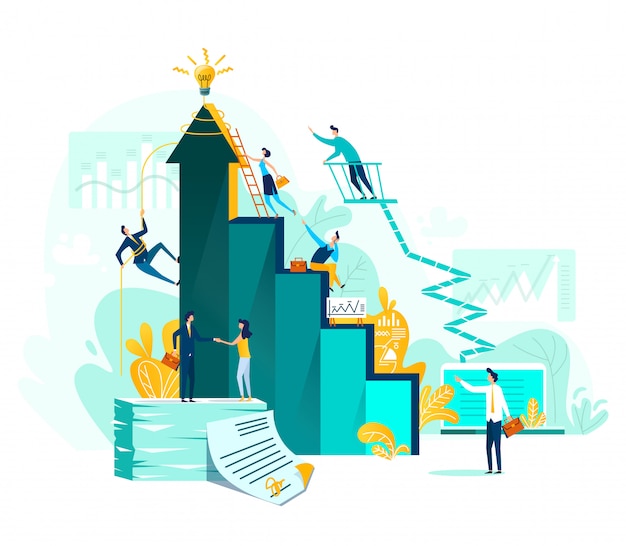 UNIDAD 1. Fundamentos de las ayudas públicas
 SECCIÓN 1.3: Condiciones de la ayuda pública— Soluciones de Polonia, Grecia, Croacia, España e Italia.

                                                                                      CROACIA

Entre las soluciones de ayuda a los empresarios croatas cabe citar las siguientes:
—pago aplazado y parcial de los cargos de aduana, incluido el impuesto sobre la renta, 
— préstamos y créditos,
— subvenciones a la remuneración en los sectores más afectados.
UNIDAD 1. Fundamentos de las ayudas públicas
SECCIÓN 1.3: Condiciones de la ayuda pública - Soluciones de Polonia, Grecia, Croacia, España e Italia.

                                                                     ESPAÑA

Entre las soluciones de ayuda a empresarios en España cabe citar las siguientes:
—garantías financieras y aplazamientos de impuestos,
—préstamos,
—extensión de hipotecas comerciales,
—exenciones temporales (ERTE).
UNIDAD 1. Fundamentos de las ayudas públicas
 Sección 1.3: Condiciones de la ayuda pública - Soluciones de Polonia, Grecia, Croacia, España e Italia

                                                                                 ITALIA

En Italia, la ayuda a los empresarios ha consistido principalmente en apoyo financiero para el reembolso de préstamos y en la adopción de soluciones jurídicas para facilitar su adquisición con el fin de garantizar la liquidez. 
Otros:
— exenciones y concesiones fiscales,
— subvenciones.
UNIDAD 1. Fundamentos de las ayudas públicas
SECCIÓN 1.4: ¿Dónde encontrar información sobre la ayuda pública? —Ayuda financiera de la Unión Europea        

Fondo Europeo de Garantía — Fondo creado por el Banco Europeo de Inversiones con contribuciones de los Estados miembros de la UE para proteger a las empresas afectadas por la crisis de la COVID-19. Mediante garantías, el fondo permite poner rápidamente a disposición de las pequeñas y medianas empresas préstamos, garantías, bonos de titulización de activos, instrumentos de renta variable y otros instrumentos financieros. 
https://www.eib.org/en/press/all/2021-147-european-guarantee-fund-accelerates-access-to-recovery-funding-for-eu-companies.htm?lang=pl 

Fondo Europeo de Inversiones y Comisión Europea- Programas de Garantía de Préstamos (COSME)
El programa COSME es un programa de la Comisión Europea para apoyar a las microempresas y las pequeñas y medianas empresas europeas. El programa es gestionado por el Fondo Europeo de Inversiones en el marco de lo que se conoce como acuerdo de atribución con la Comisión Europea. https://www.eif.org/news_centre/search/index.htm?keywords=COSME 
https://www.eif.org/news_centre/search/index.htm?keywords=covid-19
UNIDAD 1. Fundamentos de las ayudas públicas
SECCIÓN 1.4: ¿Dónde encontrar información sobre la ayuda pública? —Ayuda financiera de la Unión Europea 

Comisión Europea. Las normas sobre ayudas estatales.
 https://ec.europa.eu/competition/state_aid/legislation/practical_guide_gber_en.pdf

Comisión Europea. Ayudas estatales para 2021: La Comisión amplía el ámbito de aplicación del Reglamento general sobre la inclusión de los bloques — Preguntas frecuentes.
https://ec.europa.eu/commission/presscorner/detail/en/qanda_21_3805

Impacto COVID 2020 Ashurst.com: navegación de las ayudas estatales de la UE.  
https://www.ashurst.com/en/news-and-insights/legal-updates/the-impact-of-covid-19-navigating-eu-state-aid  

Comisión Europea. Ayudas estatales para 2020: La Comisión da luz verde al fondo de garantía paneuropeo para permitir hasta 200 000 millones EUR de financiación para las empresas afectadas por la pandemia de coronavirus en 21 Estados miembros.  
https://ec.europa.eu/commission/presscorner/detail/en/ip_20_2407  

Eif.org. Instrumento de Garantía de Préstamos del Programa COSME de 2020 https://www.eif.org/what_we_do/guarantees/single_eu_debt_instrument/cosme-loan-facility-growth/index.htm
UNIDAD 1. Fundamentos de las ayudas públicas
 SECCIÓN 1.4: ¿Dónde encontrar información sobre la ayuda pública? 

                                                                          	   POLONIA
La ayuda estatal concedida a los empresarios en Polonia es supervisada por el presidente de la UOKiK, que ha recibido el sistema de suministro de datos sobre ayudas estatales (SUDOP). La base de datos SUDOP contiene información sobre las medidas de ayuda aplicadas en Polonia, las ayudas concedidas en virtud de medidas de ayuda aplicadas en Polonia, las ayudas públicas y las ayudas de minimis concedidas a un beneficiario determinado.

Enlaces útiles:
https://uokik.gov.pl/unijne_akty_prawne_w_zakresie_pomocy_publicznej.php#faq334 
https://sudop.uokik.gov.pl/home  
https://www.gov.pl/web/tarczaantykryzysowa 
https://instrumentyfinansoweue.gov.pl/
UNIDAD 1. Fundamentos de las ayudas públicas
 SECCIÓN 1.4: ¿Dónde encontrar información sobre la ayuda pública?

					    GRECIA

Enlaces útiles:

https://elevategreece.gov.gr/  
https://www.gov.gr/en/sdg/funding-business/finance-at-national-level/low-interest-rate-working-capital-loan-public-guarantee/entrepreneurship-fund-ii-tepikh-ii
https://endeavor.org.gr/https://www.thehellenicinitiative.org/entrepreneurship-economic-development/
https://www.refugee.info/greece/setting-up-a-company-in-greece-greek-entrepreneurship/funding-my-business?language=en
https://www.enterprisegreece.gov.gr/
UNIDAD 1. Fundamentos de las ayudas públicas
 SECCIÓN 1.4: ¿Dónde encontrar información sobre la ayuda pública?

                                                                      	
					CROACIA

Enlaces útiles:

https://mjera-zrm.hzz.hr/korisnici-potpore/ 
https://www.sssh.hr/hr/vise/nacionalne-aktivnosti-72/rezultati-istrazivanja-sssh-o-utjecaju-pandemije-na-mentalno-zdravlje-radnika-4767
https://www2.deloitte.com/hr/hr/pages/tax/articles/vlada-prijedlog-mjera-gospodarstvo-koronavirus.html 
https://www.rtl.hr/vijesti/arhiva/ekonomski-institut-zagreb-proveo-je-prvu-studiju-o-utjecaju-pandemije-na-poslovanje-mikropoduzeca-te-malih-i-srednjih-poduzeca-u-hrvatskoj-f825978a-b9f4-11ec-bf1e-0242ac13001e
UNIDAD 1. Fundamentos de las ayudas públicas
SECCIÓN 1.4: ¿Dónde encontrar información sobre la ayuda pública?

                                                                         	         ESPAÑA

Enlaces útiles:

https://www.lamoncloa.gob.es/consejodeministros/Paginas/enlaces/120321-enlace_ayudas.aspx  

https://www.hacienda.gob.es/es-ES/CDI/Paginas/SistemasFinanciacionDeuda/AyudasCOVID/Linea-COVID.aspx 

https://www.wolterskluwer.com/es-es/expert-insights/ayudas-para-pymes-y-autonomos-por-el-coronavirus
UNIDAD 1. Fundamentos de las ayudas públicas
SECCIÓN 1.4: ¿Dónde encontrar información sobre la ayuda pública?

                                                                             	            ITALIA

Enlaces útiles:

https://www.camera.it/temiap/documentazione/temi/pdf/1211696.pdf?_1586257783260

https://www.agenziacoesione.gov.it/news_istituzionali/aiuti-di-stato-imprese-covid-19/?print-posts=pdf
Conclusiones principales
Conclusión 1: la ayuda estatal es una ayuda concedida a un empresario por el Estado o mediante fondos estatales.
Conclusión  2: las ayudas estatales se dividen en horizontales, regionales y sectoriales.
Conclusión  3: En el marco de la ayuda pública, un empresario puede recibir: subvenciones, desgravaciones fiscales, préstamos, subvenciones de capital e inversión y garantías.
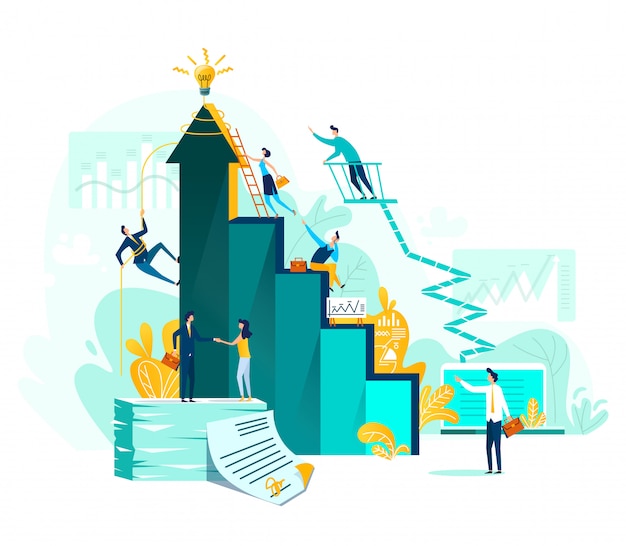 Conclusión 4: Las normas sobre ayudas están contenidas en diversos programas de ayuda adoptados mediante actos jurídicos (leyes, reglamentos).
Test de evaluación

1. La ayuda pública es:
a. Ayuda estatal
b. Ayudas concedidas por organizaciones no gubernamentales
c. Ayudas concedidas por entidades privadas

2. Tipos de ayuda estatal
a. Horizontal, regional, sectorial
b. Solo sectorial
c. Horizontal, solo regional.

3. ¿Cuáles son las formas de ayuda estatal?
a. Subvenciones y desgravaciones fiscales
b. Préstamos bonficados, subvenciones de capital-inversión y garantías
c. Todos los mencionados anteriormente
Test de evaluación

4. ¿Puede algún empresario beneficiarse de ayudas públicas?
a. Sí.
b. No
C. Dependiendo del tipo y de las condiciones de la ayuda

5. ¿Cómo presta apoyo el Fondo Europeo de Garantía?
a. mediante garantías
b. mediante exenciones fiscales
c. mediante subvenciones
¡Gracias!